INSIGHT INTO APPRENTICESHIPS
WHO WE WORK WITH
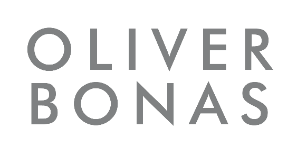 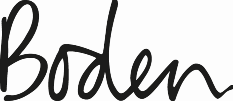 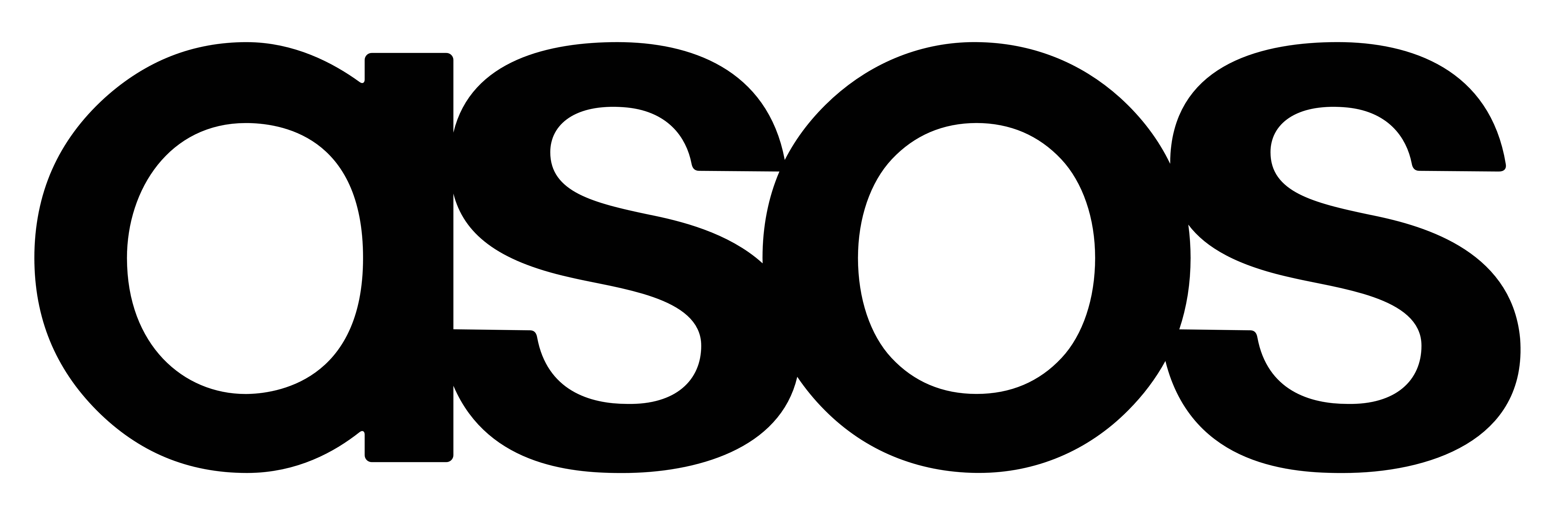 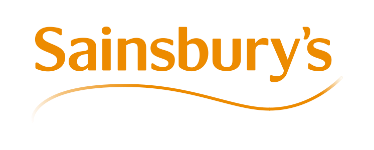 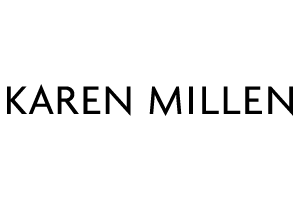 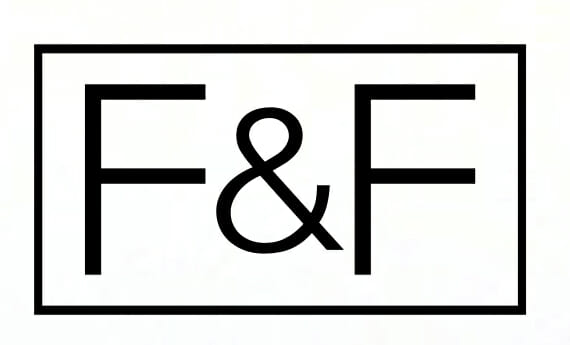 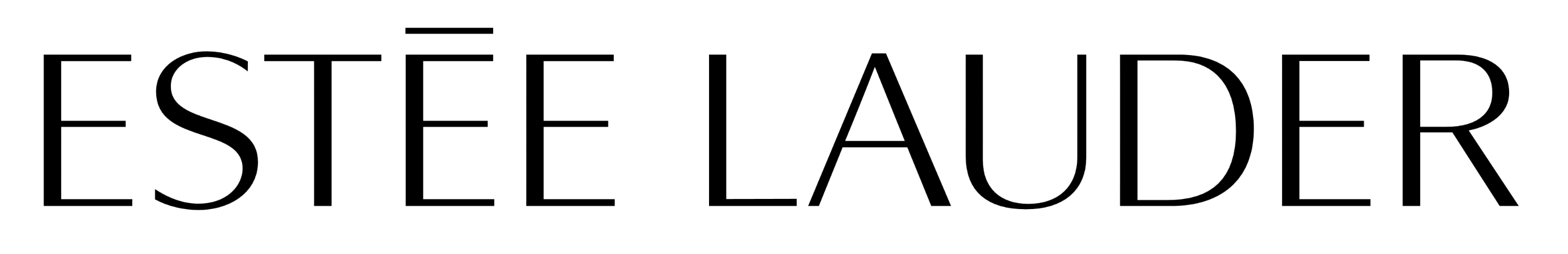 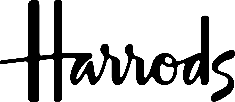 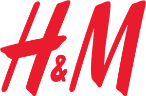 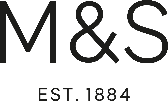 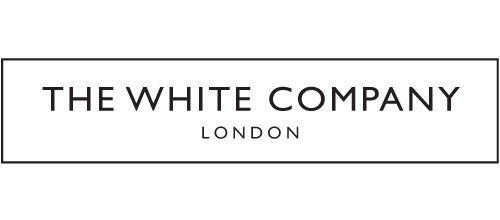 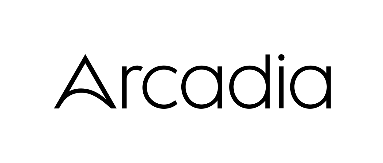 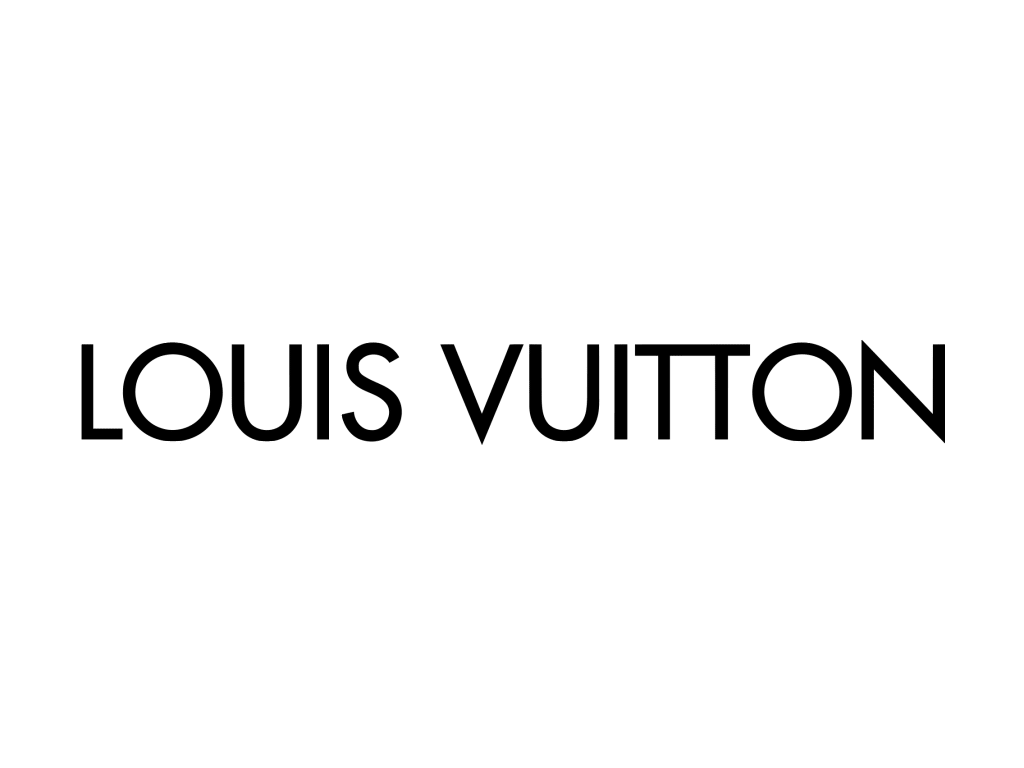 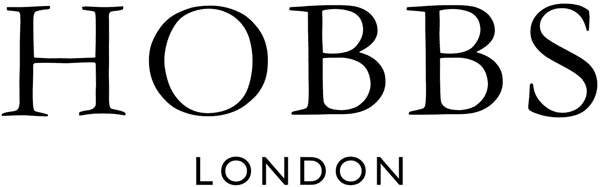 PROGRAMME OVERVIEW
QUALITY ASSURANCE & GRADING
ENROLMENT & INDUCTION
ON-PROGRAMME
LEARNING
WHAT
GATEWAY
EPA
Within 6 months of Gateway
End of learning & prior to EPA
TIMINGS
1 – 4 weeks prior to start of learning
12 – 24 months (minimum 12)
3 – 6 month duration
Apprentices graded:
Fail
Pass
Distinction
Two methods:
Work-based Project including a Presentation with Questioning
Professional Discussion underpinned by a Portfolio of Evidence
Including:
Sign up paperwork
Commitment Statement
OTJ plan
EAM Assessment
Prior Learning Assessment
Blended approach:
Webinars
Online Learning
121 mentoring
Group workshops
Readiness for EPA:
Employer
Learner
EPAO
T.Provider (optional)

L2 EAM achieved
DETAILS
On-programme assessment to evidence KS&Bs ahead of EPA
INDICATIVE CONTENT AND STRUCTURE
Five modules covering the Knowledge, Skills, and Behaviours (KS&Bs) of the Standard, preparing Apprentices ahead of End Point Assessment
Personal and Professional Development delivered across the programme
Delivered through a combination of Webinars, Online Learning, 121 Mentoring and Group Workshops
On-Programme assignments across the programme to evidence and embed KS&Bs
PRODUCT LIFECYCLE
RETAIL BUSINESS ENVIRONMENT
EPA PREPARATION
COMMERCIAL RANGE DEVELOPMENT
TRADING
PLANNING & BUDGETING
Performance review
KPIs
Promotional calendar
Markdown planning
Replenishment
Repeat buy
To ensure learner is ready for Gateway and EPA
Assessments aligned with EPA requirements
Critical Path Management
Design process
Garment Tech & QC
Sampling process
Range Planning
Sales & option planning
Price architecture
Width vs. Depth
Seasonal vs. Core
Phasing
Costs
Profit & Loss
Margin planning
Macro economics
Business Strategies
Retail structures & strategy
Multichannel/omni trading env.
Competitive environment
Brand positioning
Customer profiling
Introduction to business data
B&M roles and responsibilities
B&M core concepts
B&M systems
Legal framework (IP, copywrite etc)
Corporate/ department strategy
Sales budgeting
Season building
Grading & density
Product research
Trends (PESTEL, SWOT)
Lessons learnt/ post mortem
Supply chain management
Supplier performance mgt
Sourcing concepts
Sustainable sourcing
PERSONAL & PROFESSIONAL DEVELOPMENT
Own/self development, team working, leadership, soft skills (e.g. communications, negotiation, resilience, presentation, adaptability), technical skills (e.g. Excel, Photoshop, InDesign, Illustrator)
END POINT ASSESSMENT
WORK-BASED PROJECT INCLUDING A PRESENTATION WITH QUESTIONING
PROFESSIONAL DISCUSSION, UDNERPINNED BY A PORTFOLIO OF EVIDENCE
PROJECT:
Employer-based assignment
Paper-based or electronic report
Plan submitted within 2 weeks of Gateway
3000 works +/- 10%

Must include:
Introduction
Scope of project
Project Plan
How outcomes were achieved
Research and findings including customer needs
Project Outcomes
Recommendations
Conclusion
PRESENTATION:
30 minute presentation (+10%)
30 minute Q&A session
6 questions in total – 3 from question bank and 3 based on project and/or presentation
Face-to-face or by online video conferencing
PORTFOLIO:
Portfolio of independent work-based evidence
Once piece of evidence demonstrating KSBs requirements
Submitted within 2 weeks of EPA

Examples:
Video/audio comments/extracts
Written statements
Project Plans
Reports/minutes/action logs
Observations
Discussions
Presentations
Peer/Mgr feedback
Papers
Performance reviews
PROFESSIONAL DISCUSSION:
75 minutes (+10%)
Minimum of 12 questions
6 competency-based from questions bank
6 developed by EPAO assessor based on portfolio submitted
Face-to-face or by online video conferencing
3 MONTHS
6 MONTHS
2 WEEKS
GATEWAY
SUBMIT:
Work-based Project (feedback with a month of submission)
SUBMIT:
Project plan/proposal (not graded)
Portfolio of evidence (not graded)
COMPLETE WITHIN:
Project presentation & Q&As
Professional Discussion with Q&As
EPA Window: Timeline is the guide from the Assessment Plan. We recommend Apprentices aim to complete all elements within 3 months.
SUPPORT YOU WILL RECEIVE ON THE APPRENTICESHIP
Progress reviews with your programme manager, mentor and line manager every 8 weeks

Mentor – this will not be your line manager

Support Catch up’s with sponsors

Additional networking events with Senior managers

Additional support will be provided dependant on your specific  learning requirements and progress on the programme
L4 B&M - SUCCESSES
6  Admin to Assistant  Buyer/Merchandiser promotions
9  Assistant to  Buyer/Merchandiser promotions
5  moves from our store replenishment allocation teams into B&M Admin roles
3 Merchandiser to Buying career changes
L4 B&M Apprenticeship Programme (Framework)
“One of the main reasons for me wanting to join the apprenticeship programme was to become more knowledgeable in buying & merchandising as a whole and also network with different people across the business. 

The FRA course helps to build a bigger picture on why and how businesses do things not just within our business. Learning from expert tutors and speakers have also taught me new skills that I have been able to apply to my day job. 

Since joining the apprenticeship I feel I have become more confident in presenting and networking with new people. I have also enjoyed having a mentor as it has given me another great person to learn lots of different skills from & its also a brilliant support network to have!”
FUNCTIONAL SKILLS AND PRIOR LEARNING
As Part of the Apprenticeship programme you will undertake an initial review to measure skills in Maths & English. 

If you have achieved GCSE or A levels and have evidence of these grades, you maybe exempt from doing Functional Skills as part of the Apprenticeship. 

If you do not have evidence or did not achieved the grades needed you will need to do functional skills level 2 Maths and English as part of this programme.
You will not be excluded if you have a degree in a related subject, this could be used to support the programme. We will review colleagues on an individual basis and will work through if the programme is right for you